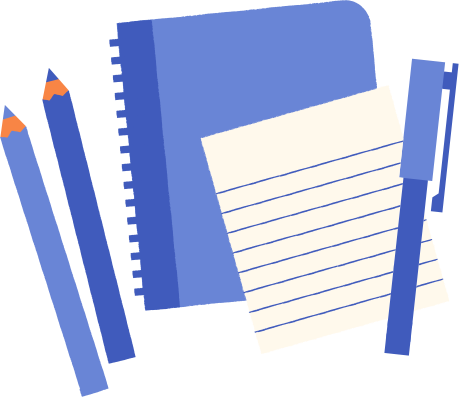 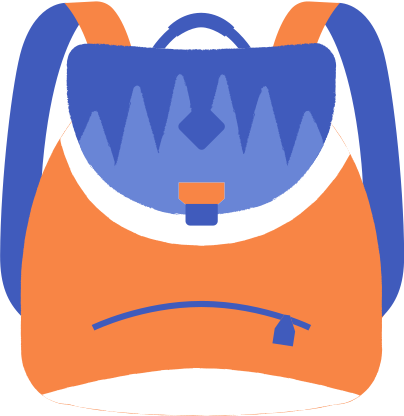 CHÀO MỪNG CÁC EMĐẾN VỚI BÀI HỌC NGÀY HÔM NAY!
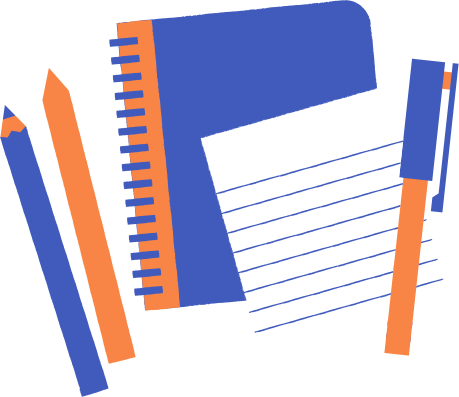 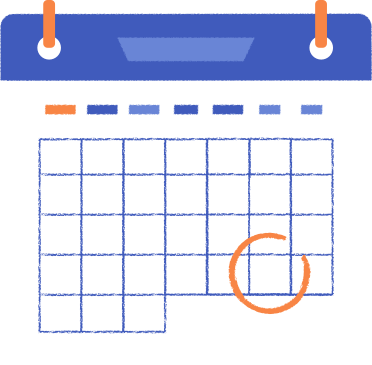 2  0  8
2      2
2  1  8
        3
4  2  3
        9
+
+
-
Trò chơi
 "Ai nhanh - Ai đúng"
1
8
2
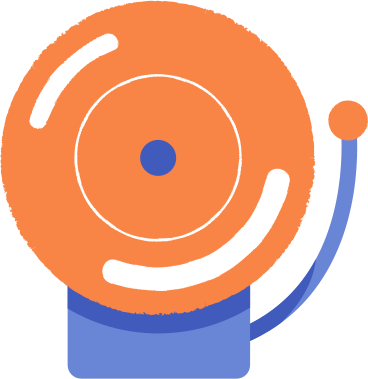 4
9
0
1
3
4
2
3
9
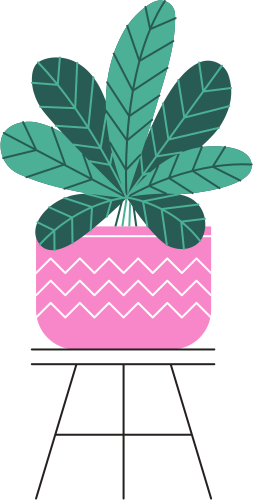 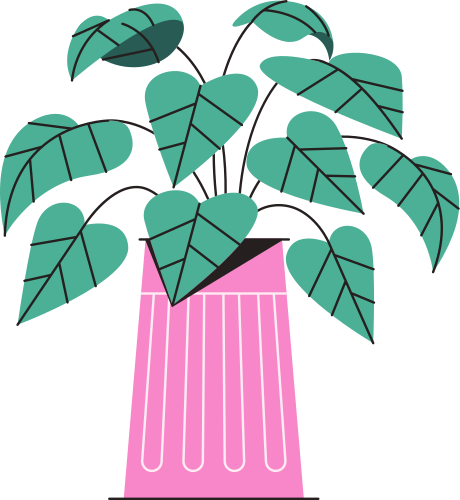 Thứ hai ngày 21 tháng 3 năm 2022
Toán
Bài 88: Luyện tập chung (Tiết 1)
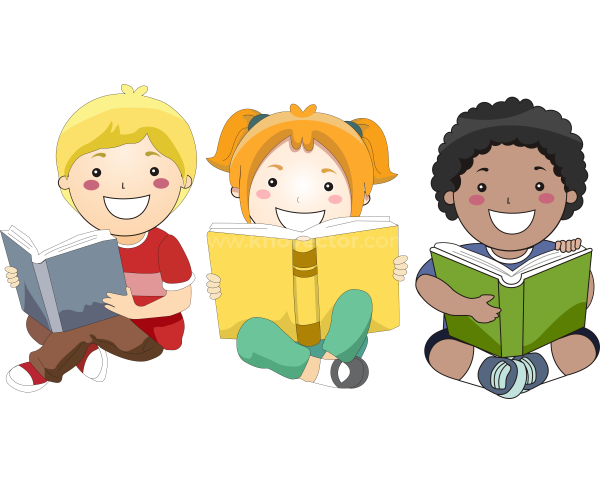 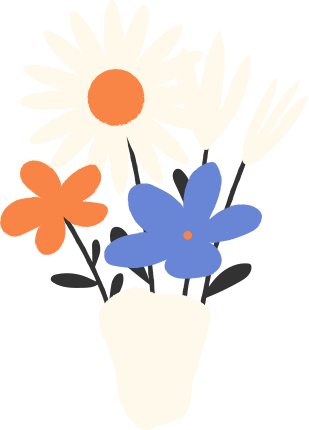 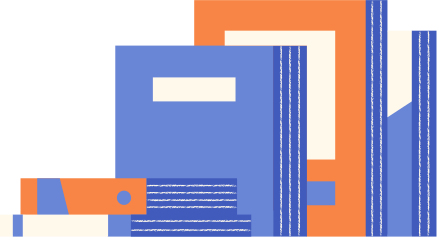 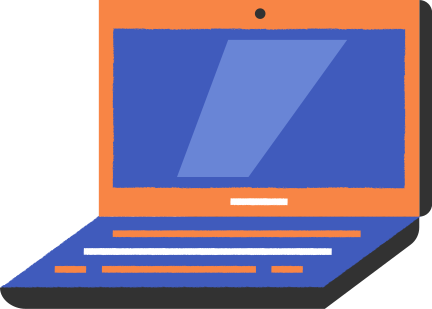 NỘI DUNG BÀI HỌC
1. Luyện tập
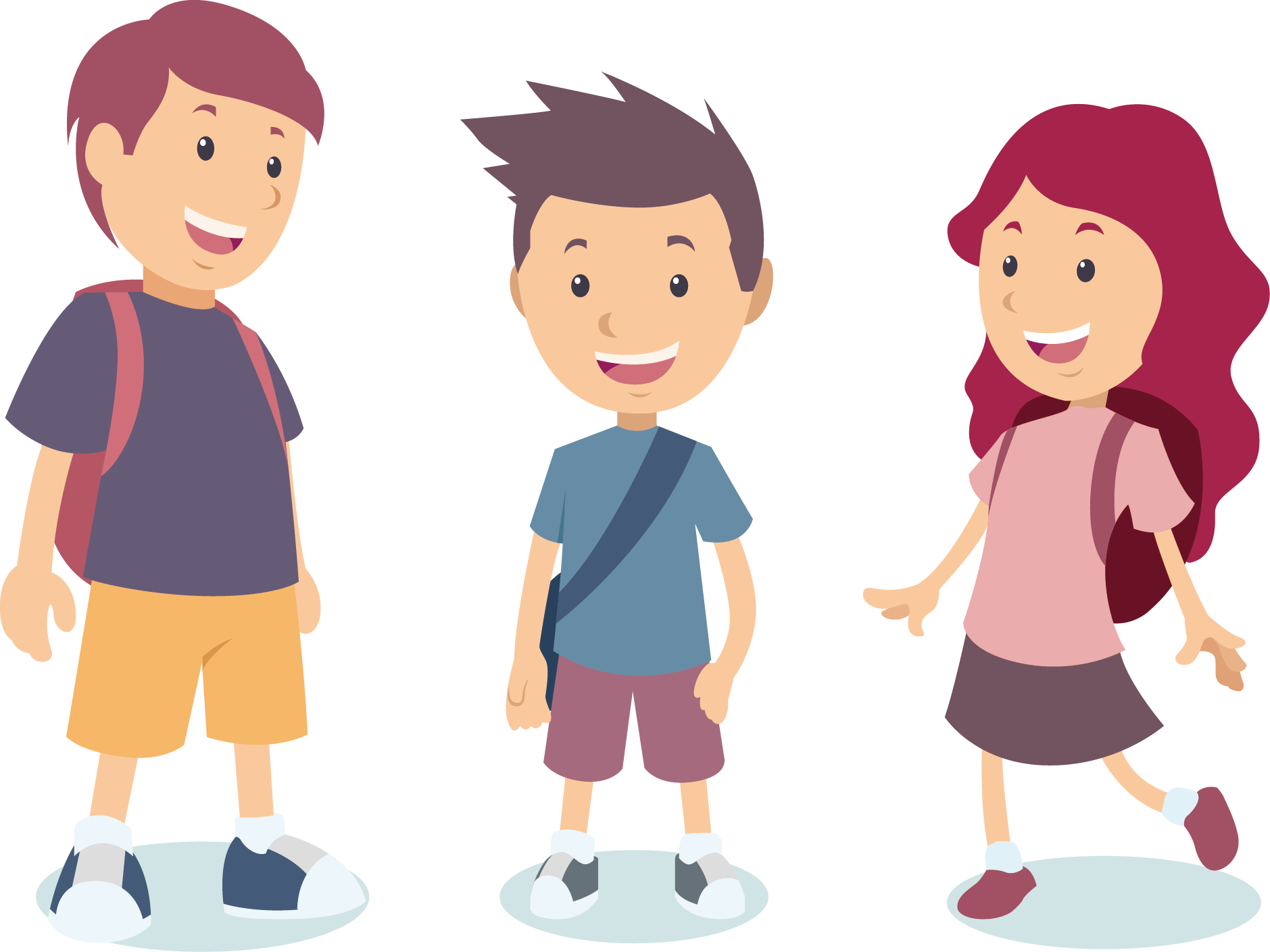 2. Vận dụng
3. Củng cố
567
192
158
  12
127
    4
792
386
628
  37
247
    9
+
-
+
+
-
-
LUYỆN TẬP
Bài 1. Tính
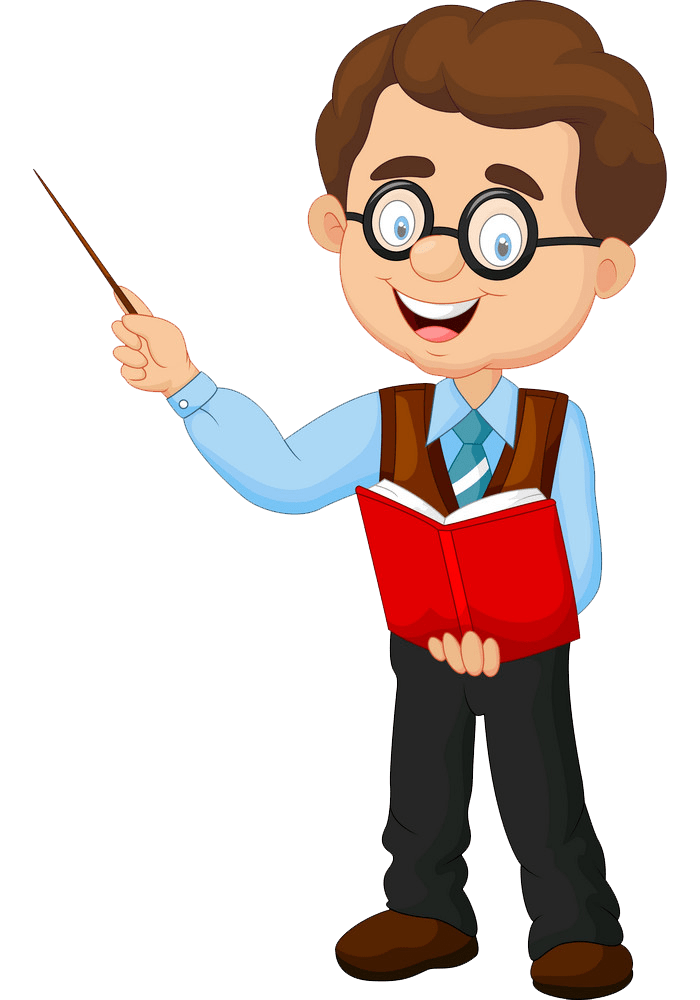 a)
170
?
131
?
759
?
b)
591
?
238
?
406
?
126
268 
394
687
  91 
778
186
    5 
191
825
408 
417
536
  66
470
224
    8
216
+
+
+
-
-
-
LUYỆN TẬP
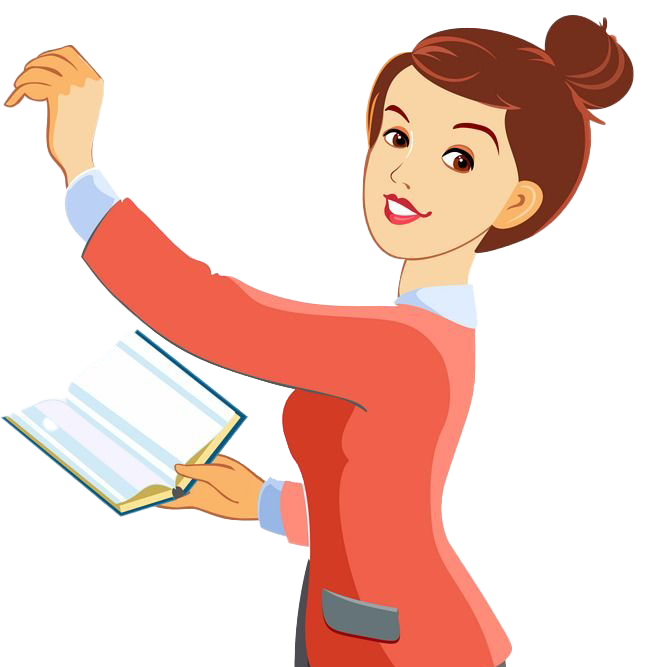 Bài 2. Đặt tính rồi tính
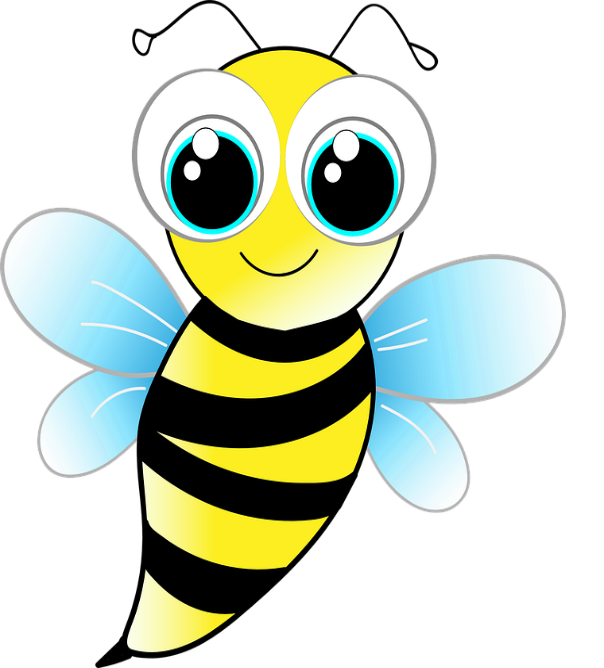 a. 126 + 268     		  687 + 91    	    186 + 5
b. 825 – 408  	         536 – 66              224 - 8
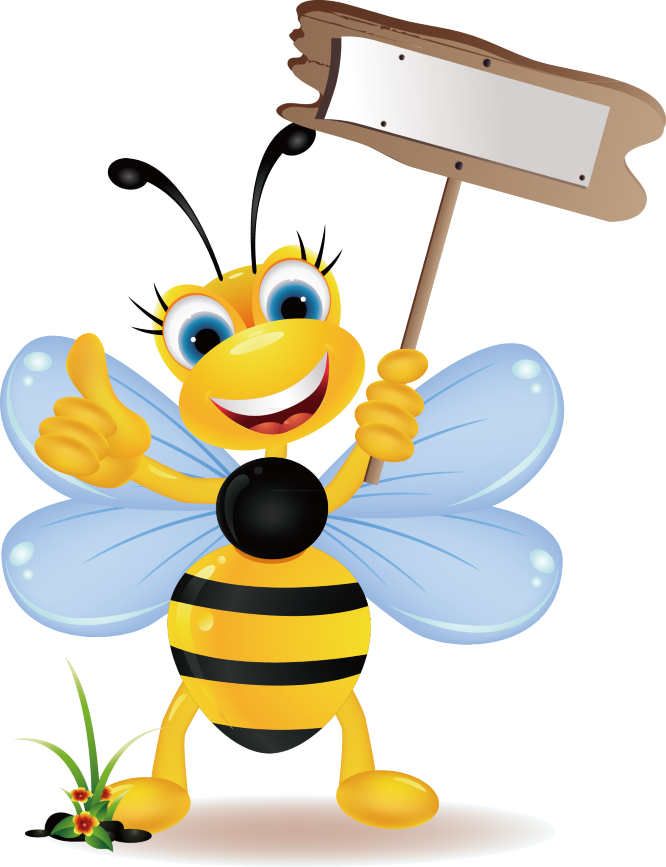 LUYỆN TẬP
Bài 3
a) Tính nhẩm
230 + 20       	 	150 + 350    		405 + 45
650 – 150       		835 – 35  			 200 – 50
= 250
= 500
= 450
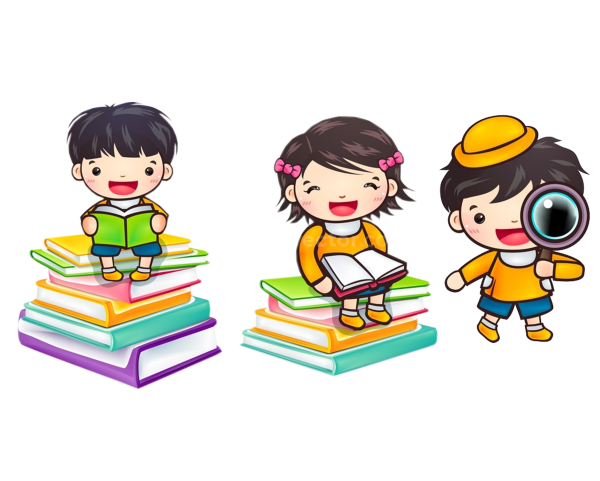 = 500
= 800
= 150
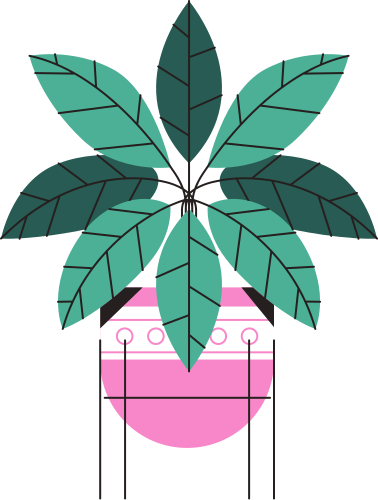 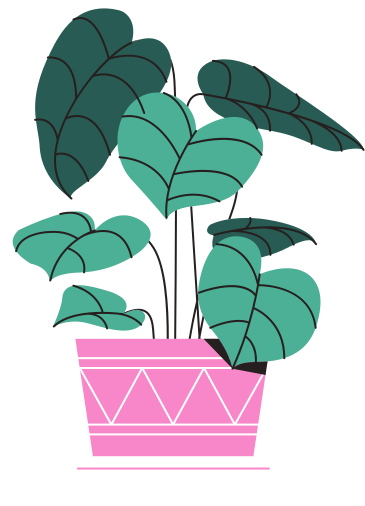 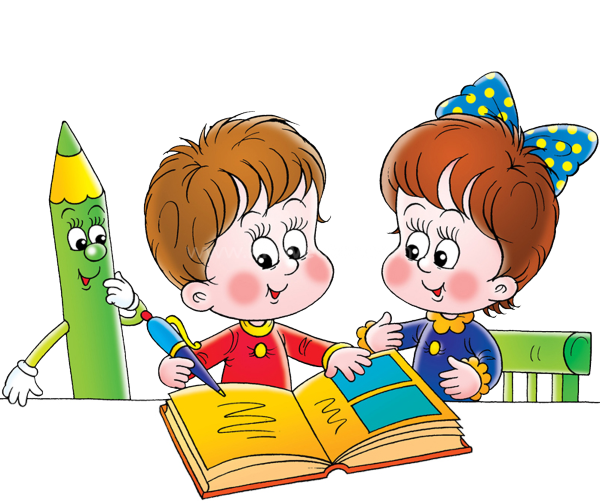 LUYỆN TẬP
Bài 3
b) Trò chơi “Ai nhanh ai đúng”
Mỗi bạn viết hai số có ba chữ số nhỏ hơn 500 rồi tính tổng. Ai có tổng lớn hơn sẽ thắng cuộc
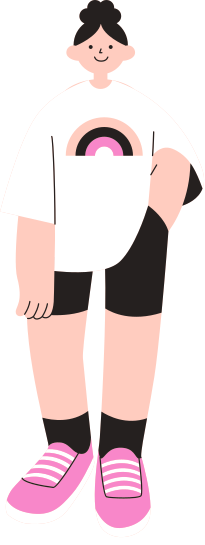 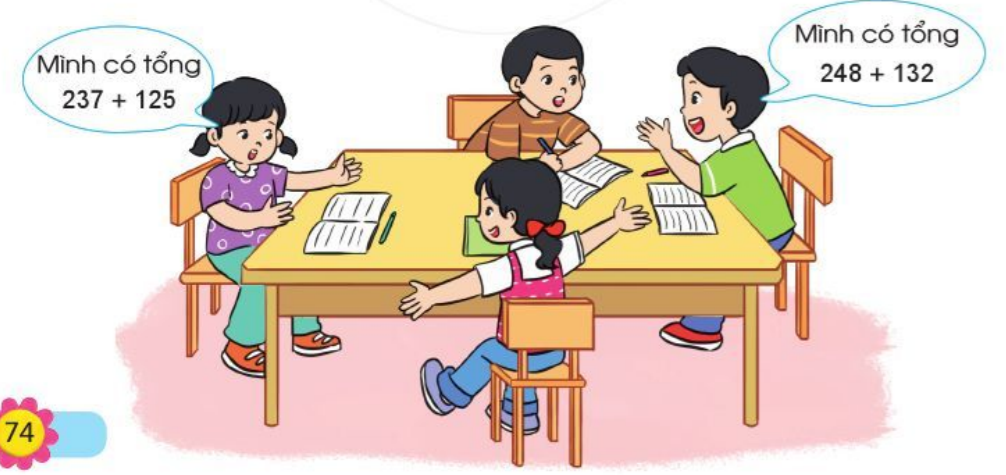 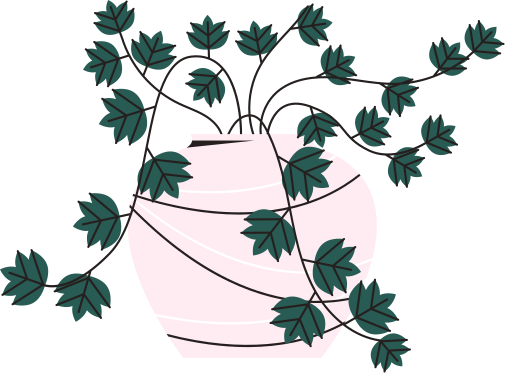 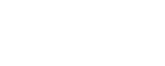 Thứ ba ngày 22 tháng 3 năm 2022
Toán
Bài 88: Luyện tập chung (Tiết 2)
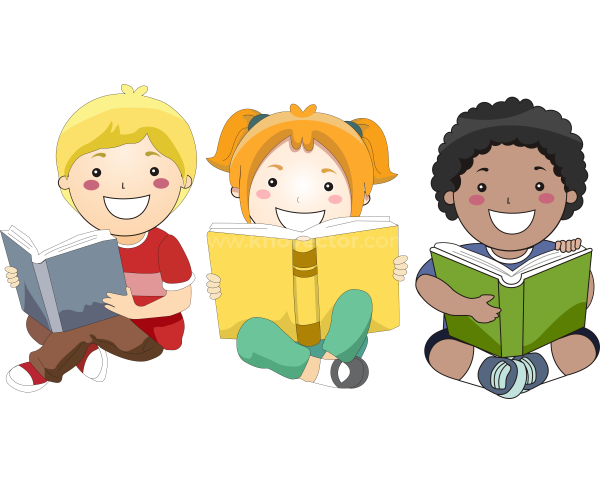 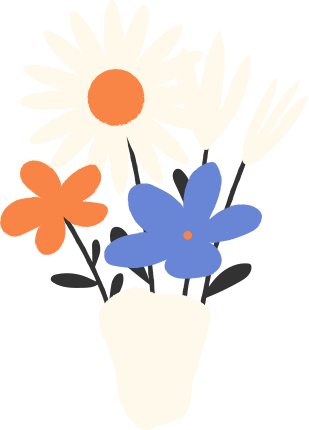 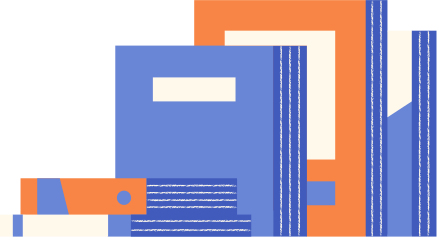 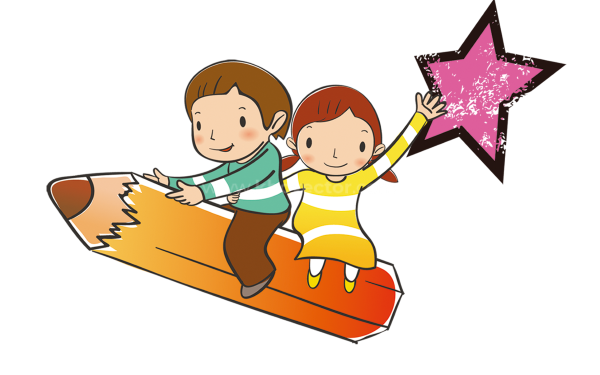 LUYỆN TẬP
Bài 4
>
280 + 300        280 + 30        640 - 400          460 - 400
750 + 40          40 + 750          900 - 80           960 - 80
>
?
>
?
<
?
<
=
?
?
=
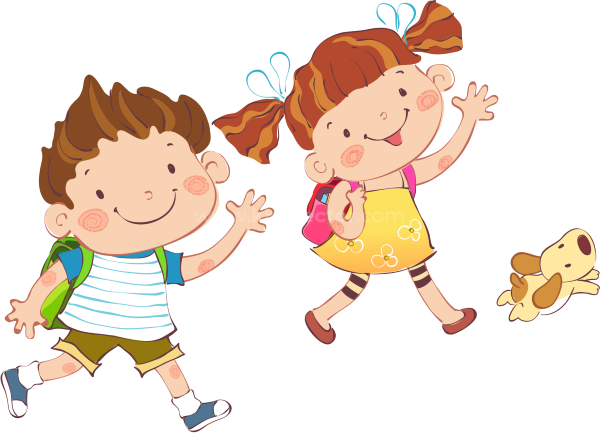 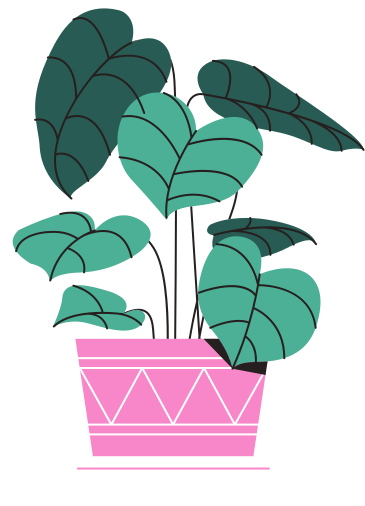 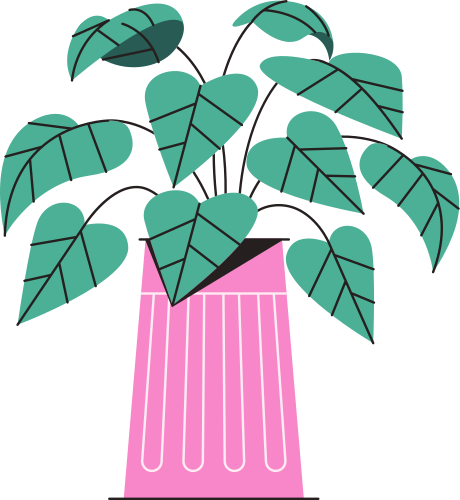 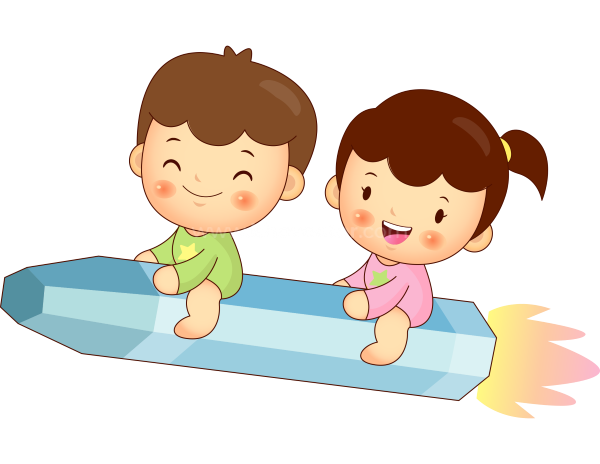 LUYỆN TẬP
Bài 5
Quãng đường từ Thành phố Hồ Chí Minh đi Bạc Liêu dài 288 km. Quãng đường từ Thành phố Hồ Chí Minh đi Vĩnh Long dài 134 km. Hỏi quãng đường nào dài hơn và dài hơn bao nhiêu ki-lô-mét?
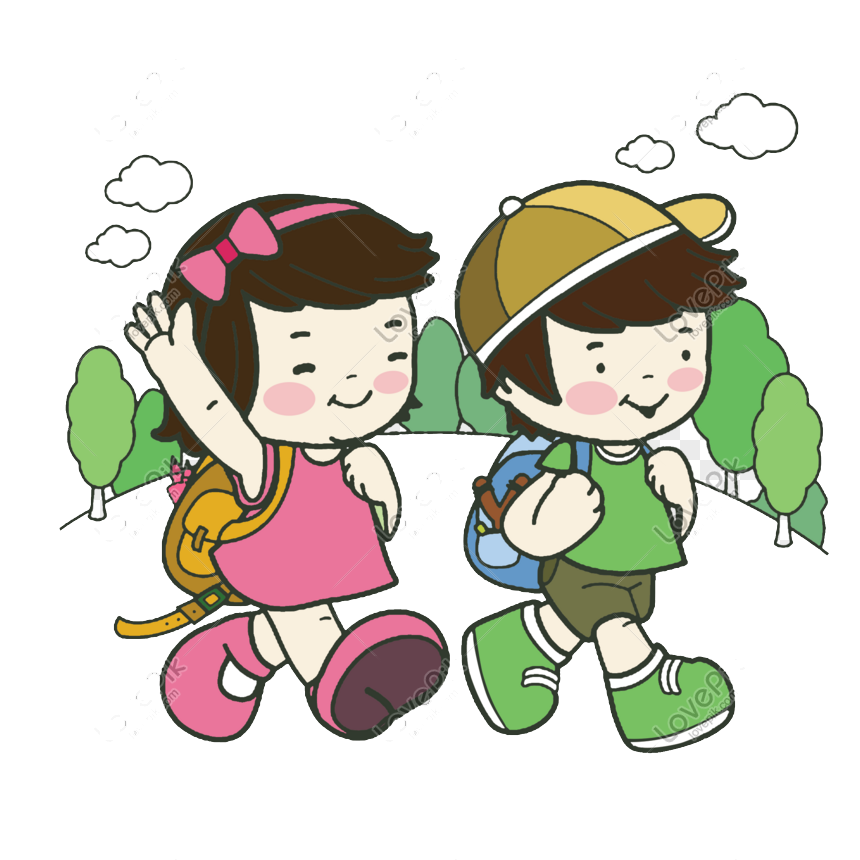 Bài giải
Quãng đường từ Thành phố Hồ Chí Minh đi Bạc Liêu dài hơn và dài hơn:
          288 - 134 = 154 ( km)
		Đáp số: 154 km
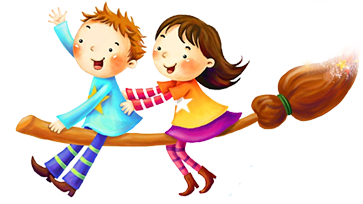 VẬN DỤNG
Bài 6. Mỗi ngày anh Nam đều tập thể dục bằng cách chạy bộ theo con đường như sơ đồ dưới đây. Nếu chạy 2 vòng thì anh Nam đã chạy được tất cả bao nhiều ki-lô-mét?
Bài giải
1 vòng anh Nam chạy được tất cả số ki-lô-mét là: 700 + 300= 1000 m= 1km
   1 + 1 + 2= 4 (km )
Vậy nếu chạy 2 vòng anh chạy được số ki-lô-mét là: 4 x 2 = 8 (km)
           Đáp số: 8 km
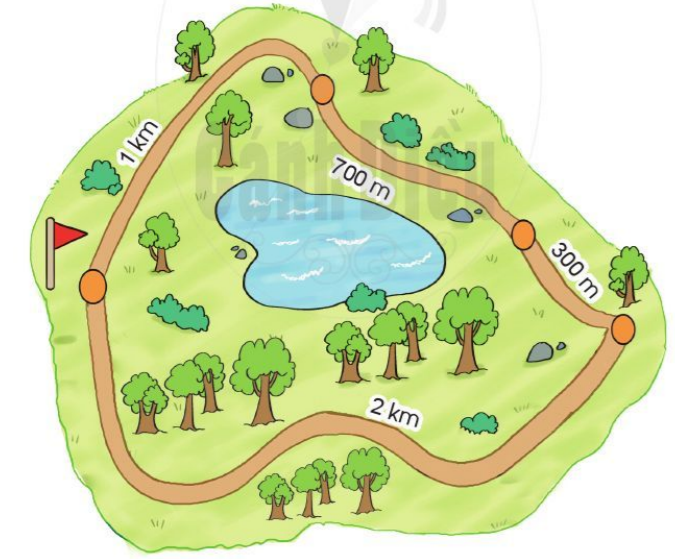 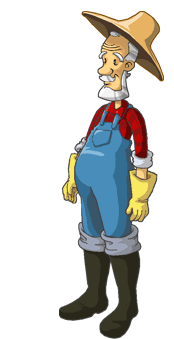 NHỔ CÀ RỐT
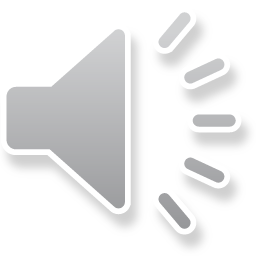 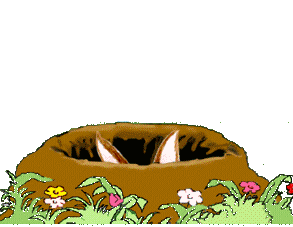 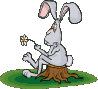 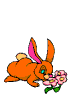 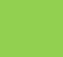 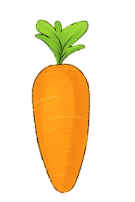 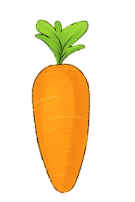 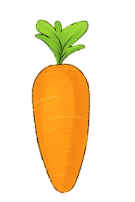 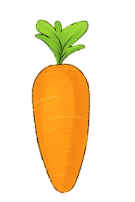 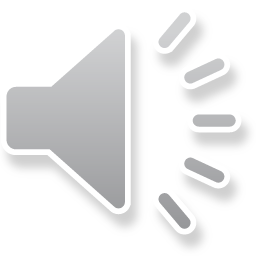 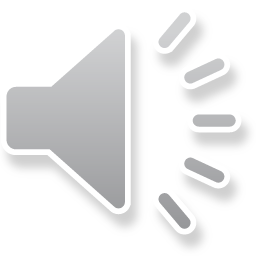 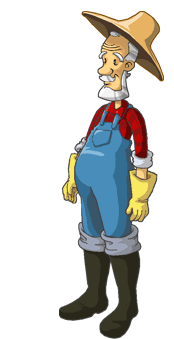 Con có dám thử không?
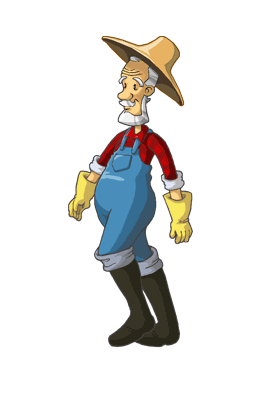 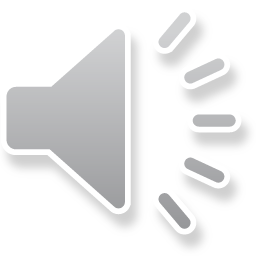 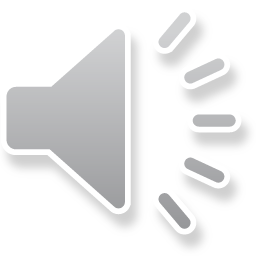 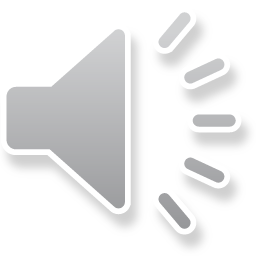 Được chứ. Nhưng để ta xem con ở trường có học hành đàng hoàng không thì ta mới cho
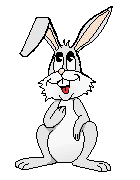 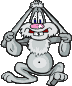 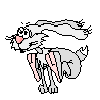 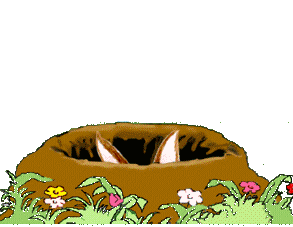 Bác ơi ! Cháu đói lắm bác cho cháu củ cà rốt được không ạ ?
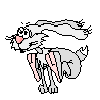 Dạ. Con đồng ý
Giờ ta sẽ cho con tự nhổ cà rốt
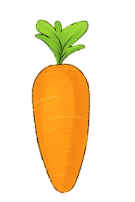 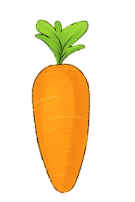 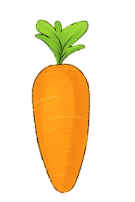 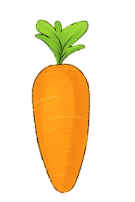 250 + 125 = …?...
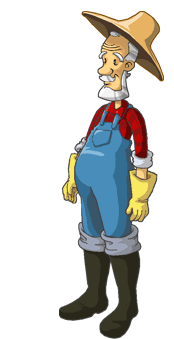 A : 375
B : 275
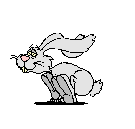 C : 125
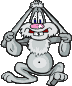 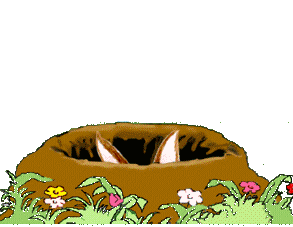 D : Tất cả đều sai
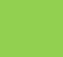 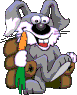 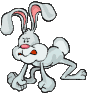 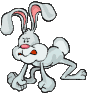 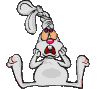 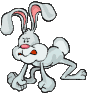 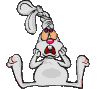 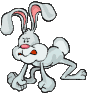 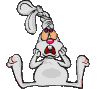 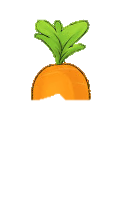 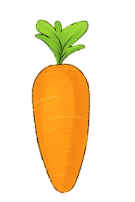 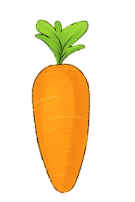 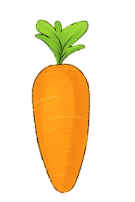 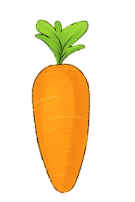 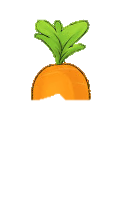 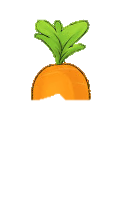 A                   B                   C                   D
127 – 9 = …?...
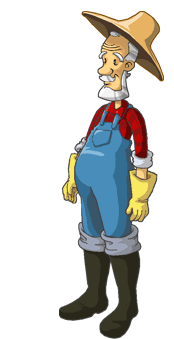 A : 136
B : 118
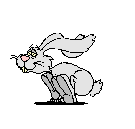 C : 108
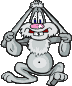 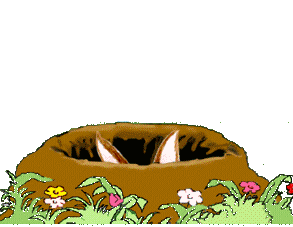 D : 128
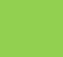 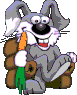 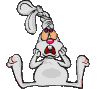 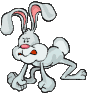 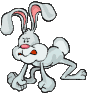 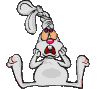 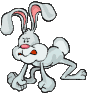 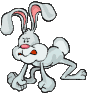 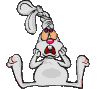 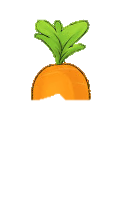 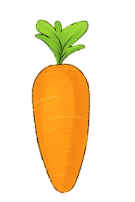 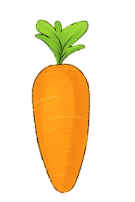 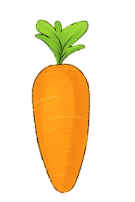 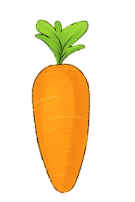 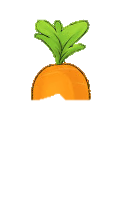 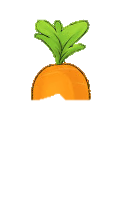 A                   B                   C                   D
129 + 3 ……..139 - 20
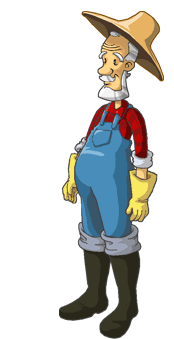 A : 129 + 3  < 139 – 20
B : 129 + 3  = 139 – 20
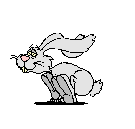 C : 129 + 3  > 139 – 20
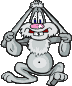 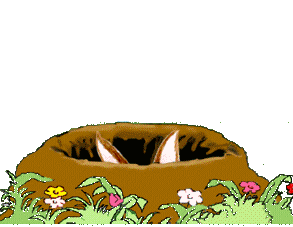 D : Tất cả đều sai
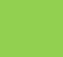 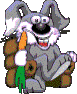 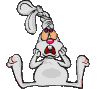 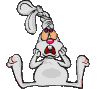 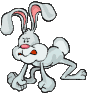 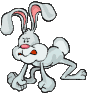 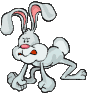 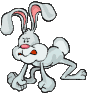 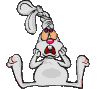 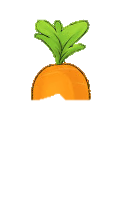 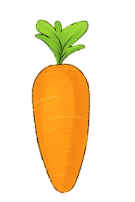 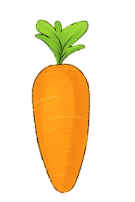 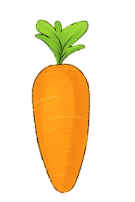 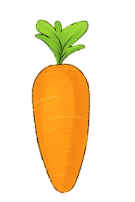 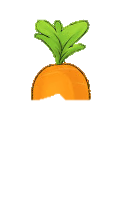 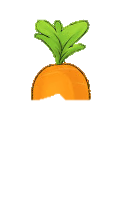 A                   B                   C                   D
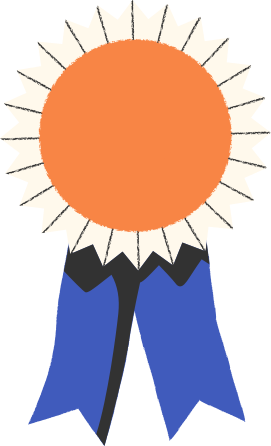 1
2
3
HƯỚNG DẪN VỀ NHÀ
Làm bài tập trong SBT
Ôn tập bài đã học
Chuẩn bị bài mới
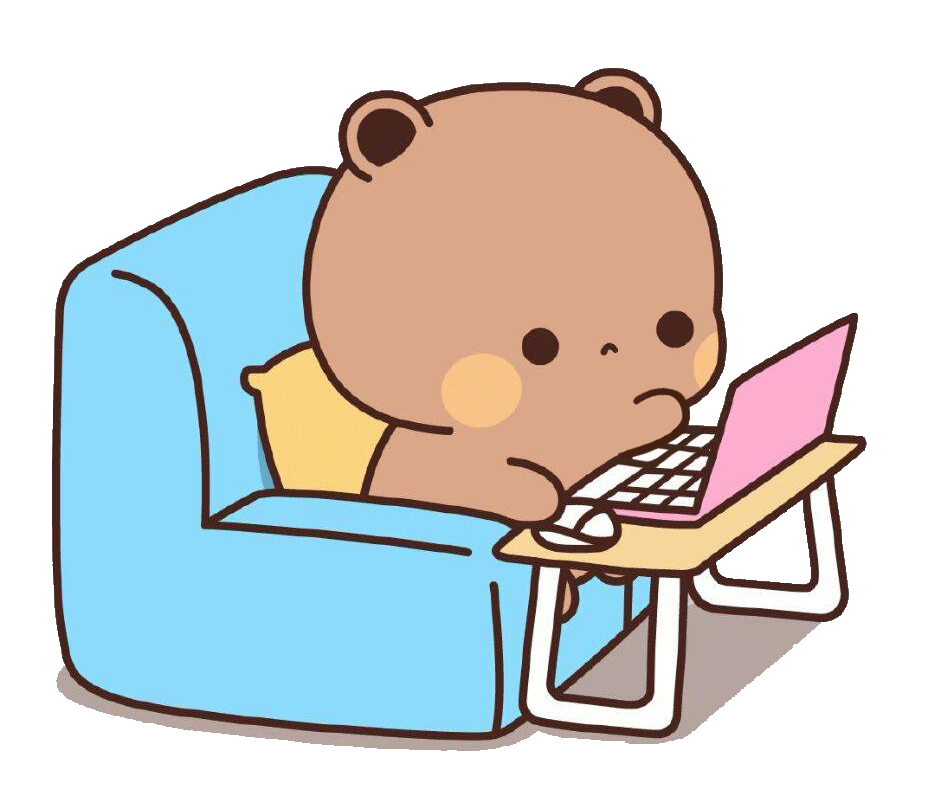 Hẹn gặp lại các con vào tiết học sau!
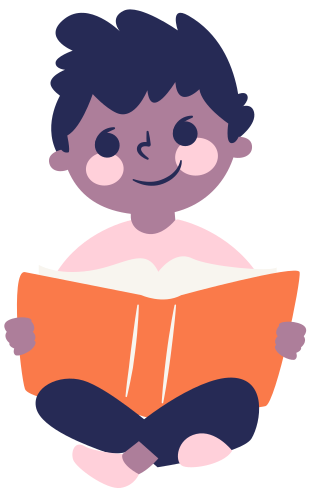 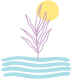